What do I Show the External ISO Auditor?
©Integrated Risk Management                          irmsystems.com.au
1
What do I Show the Auditor?
So, the external ISO auditors are coming to your site soon and your team are a bit nervous.

What do your management, operational and service delivery staff need to show the external auditor?
2
©Integrated Risk Management                          irmsystems.com.au
What Will I Be Audited Against?
Senior management - Section 5.

Management may also be interviewed in relation to other Clauses (e.g. 7.1 Resources).

Operational/ service delivery role – procedures, work instructions related to your tasks.
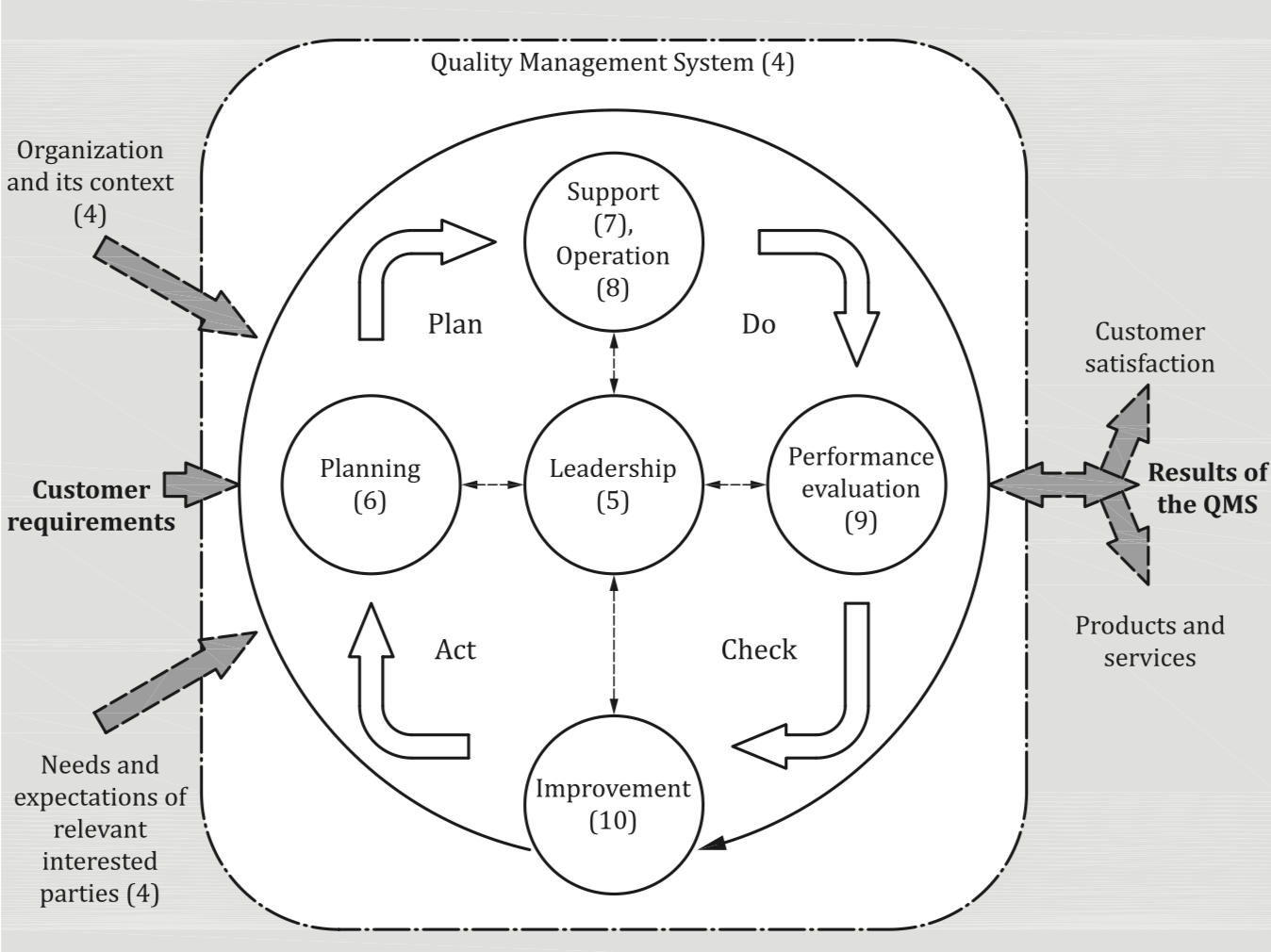 3
©Integrated Risk Management                          irmsystems.com.au
What do I Show the Auditor?
The auditor is seeking objective (factual) evidence. When auditing a management or operational process - key sources of evidence include:
Records
Interviews
Documents
Observations
Allow the auditor to verify consistent performance of a process over time.
May not be required for every step.
Helps an auditor verify that staff have understand how to implement workplace tasks in accordance with procedures.
The auditor may also request related documents (e.g. reports, plans, correspondence, work instructions).
Demonstrating how you perform a task (e.g. setup a machine, plan a project) can be a great way of providing the evidence an auditor needs.
4
©Integrated Risk Management                          irmsystems.com.au
What do I Show the Auditor?
Evidence that our operational/ service delivery processes are planned, supported, controlled, monitored and improved.
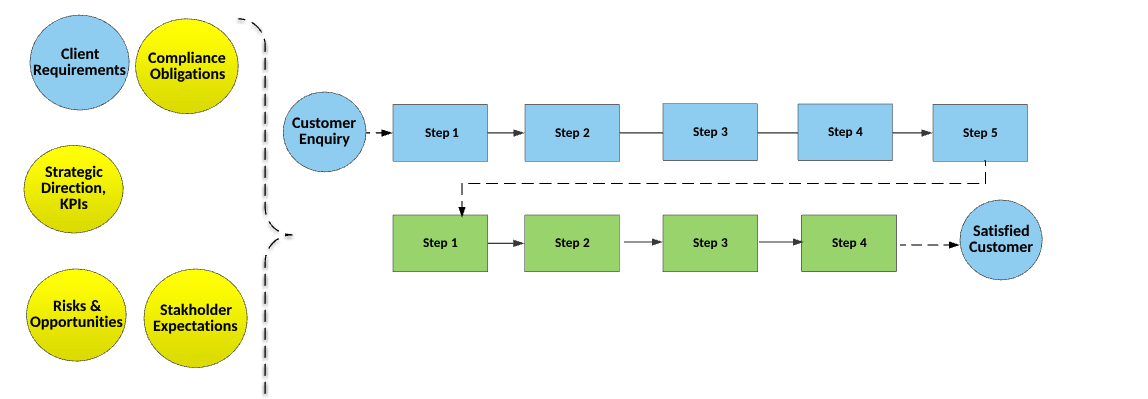 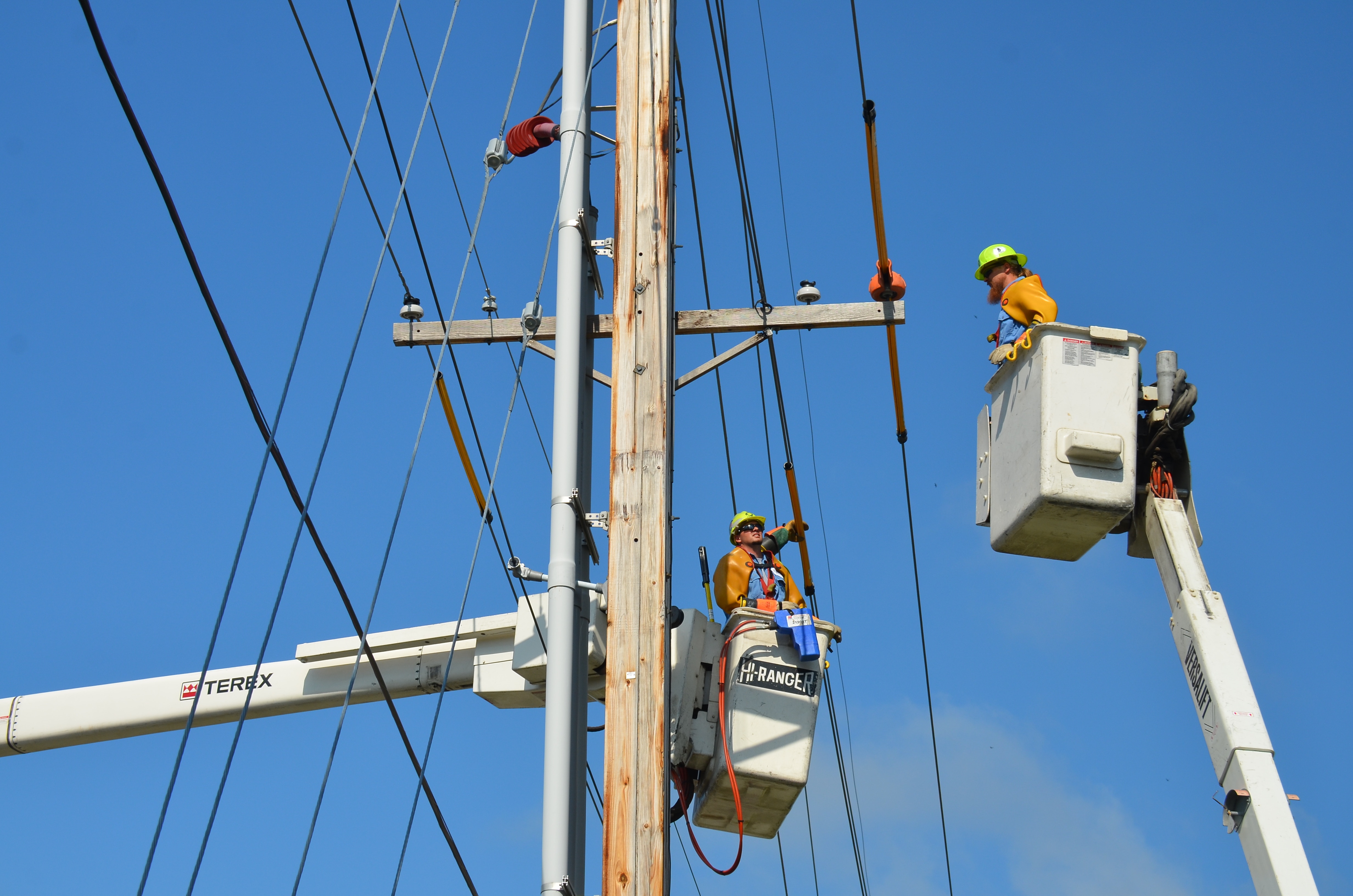 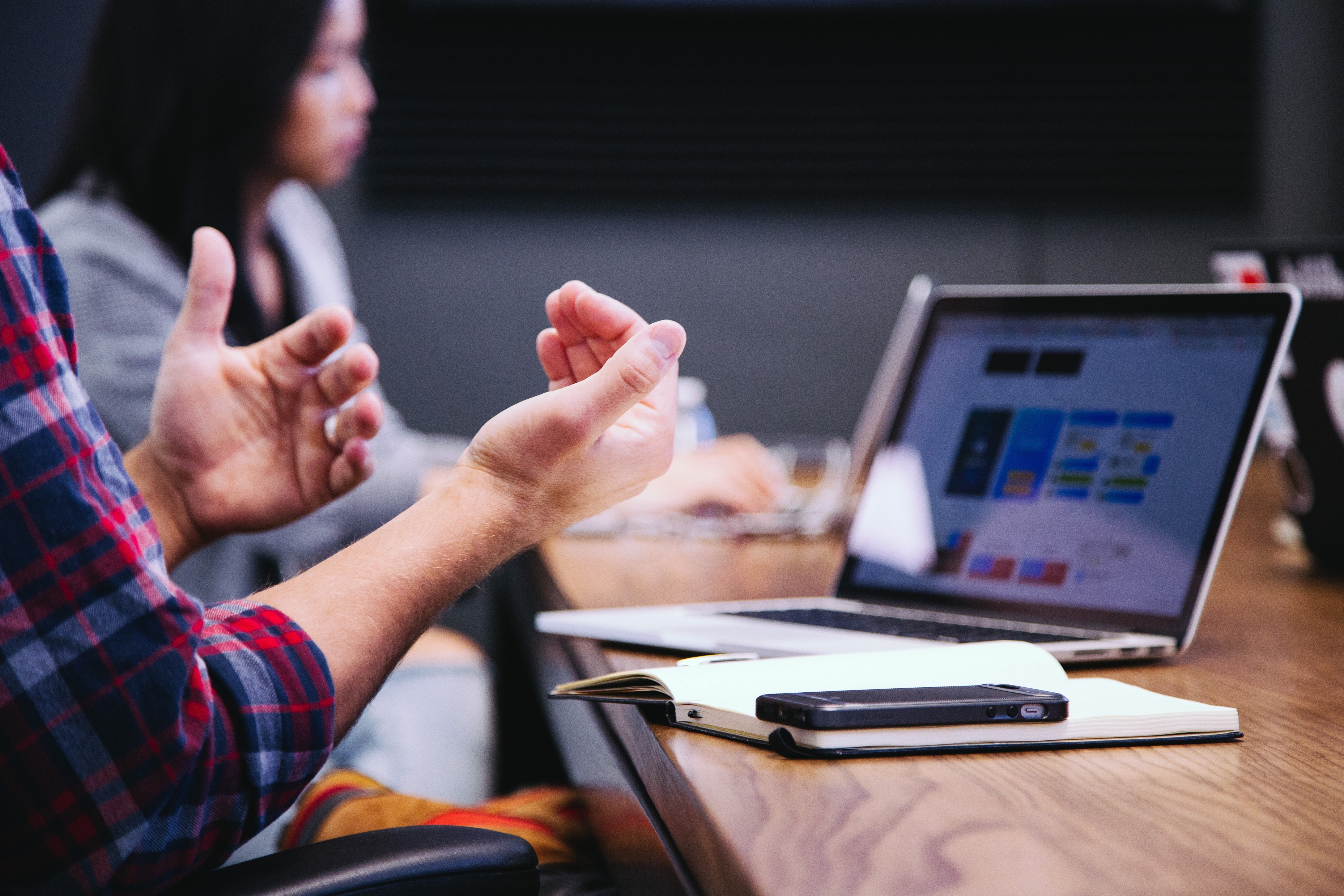 ©Integrated Risk Management                                irmsystems.com.au
5
What do I Show the Auditor?
Take the auditor step by step through the process and show them related records, documents, answer questions or demonstrate the process (observation).

Where possible – use a current example (e.g. a current project, batch or job).
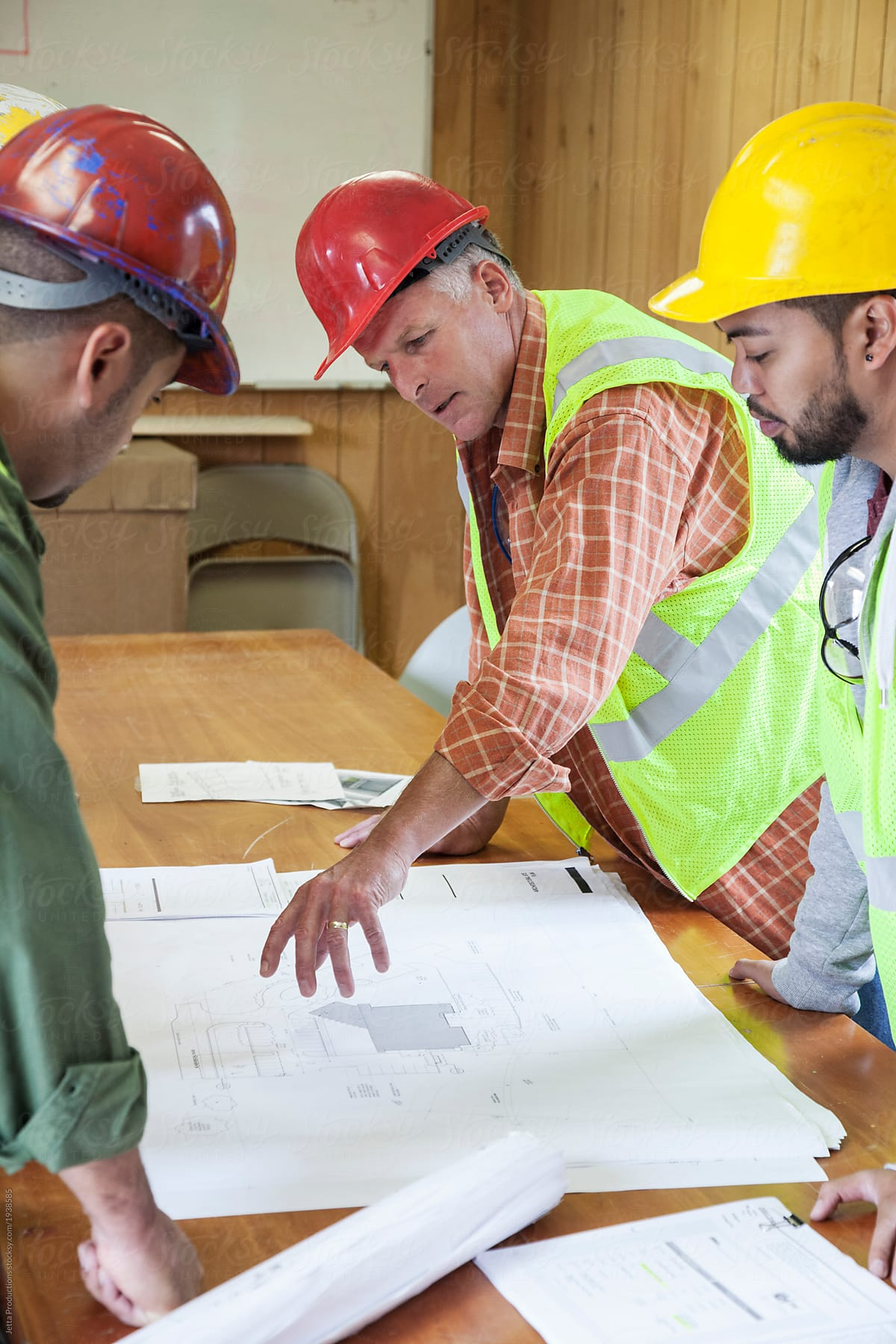 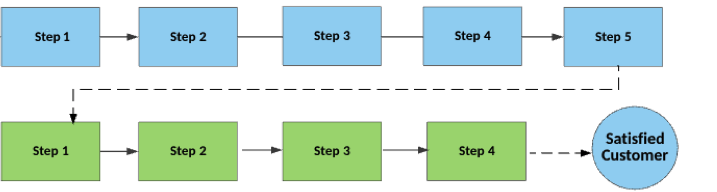 ©IRM Systems                                 irmsystems.com.au
6
What if I don’t Understand What the Auditor is Asking?
That’s ok – ask the auditor to re-phrase the question or give you an example. Alternately, seek clarification from your Supervisor.
What if the auditor asks me about steps in the process
I don’t perform?
Let the auditor know that you are not responsible for those steps.

Direct them to the responsible person or seek advice from your Supervisor.
©Integrated Risk Management                          irmsystems.com.au
7
Thank You
+61 420307709


support@irmsystems.com.au



www.irmsystems.com.au
8
©Integrated Risk Management                          irmsystems.com.au